Jogos Olímpicos e Paralímpicos Rio 2016
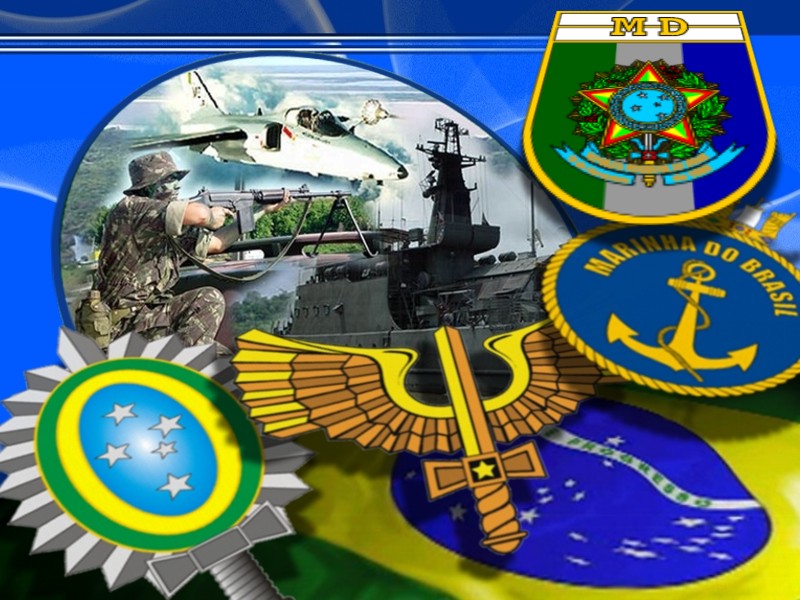 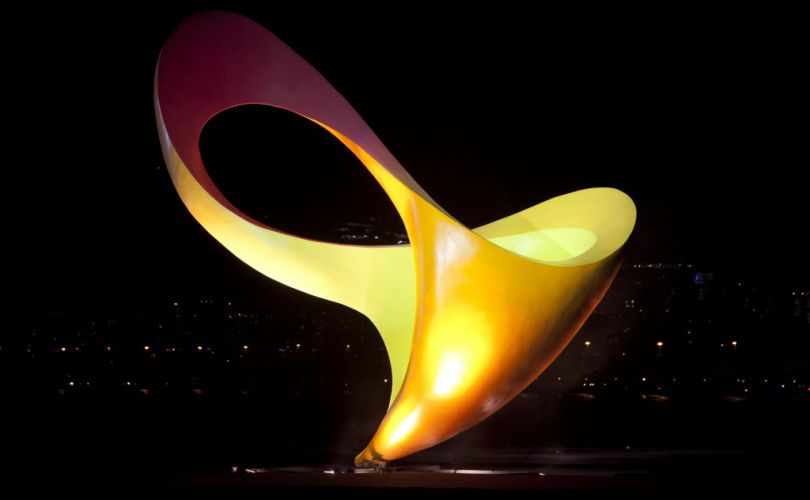 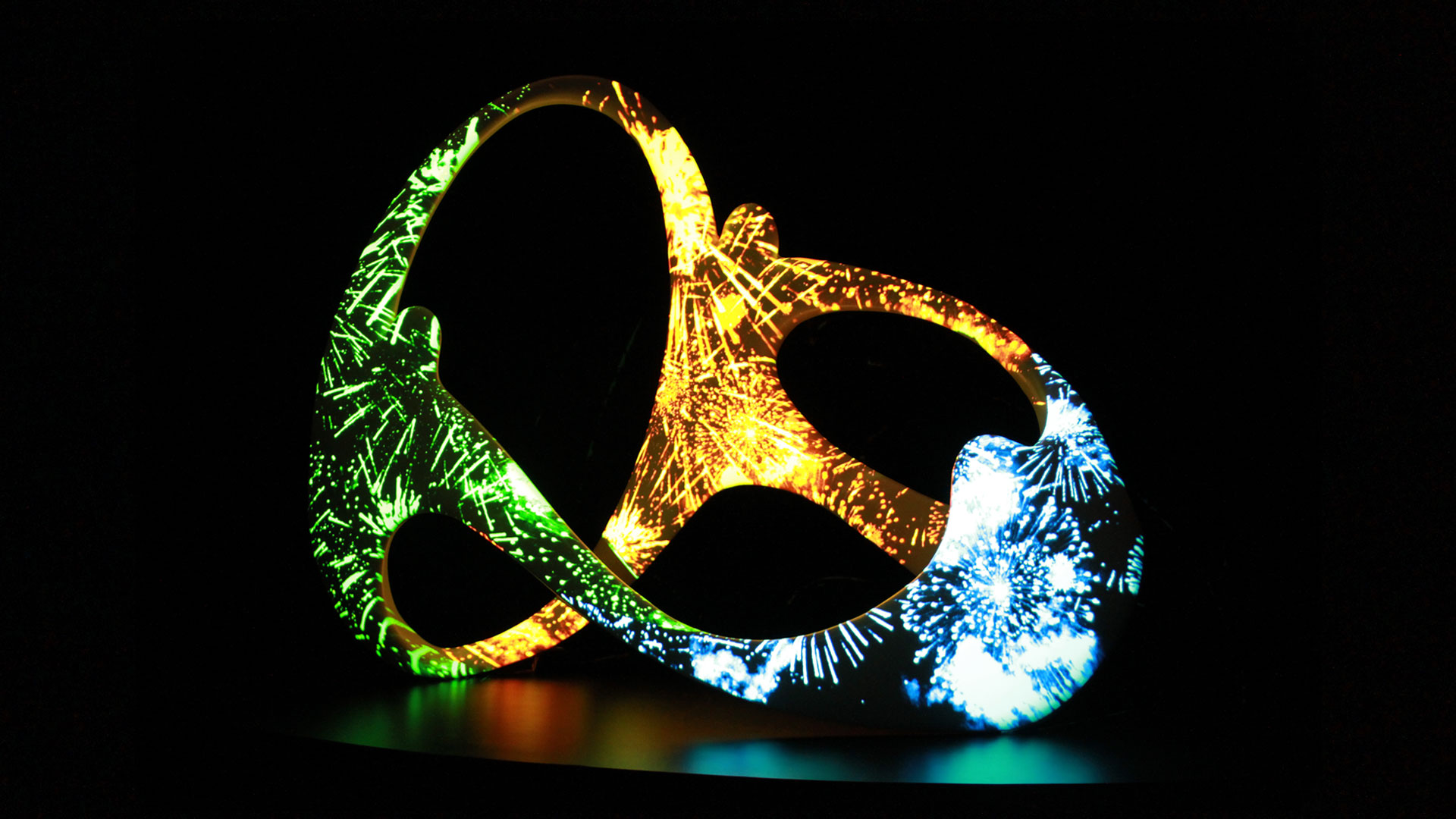 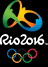 Jogos Olímpicos5 a 21 de Agosto, 2016 - Faltam 337 dias
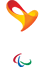 Jogos Paralímpicos7 a 18 de Setembro, 2016 - Faltam 370 dias
AUDIÊNCIA PÚBLICA SOBRE OS JO RIO 2016
 CREDN – 3 SET 2015
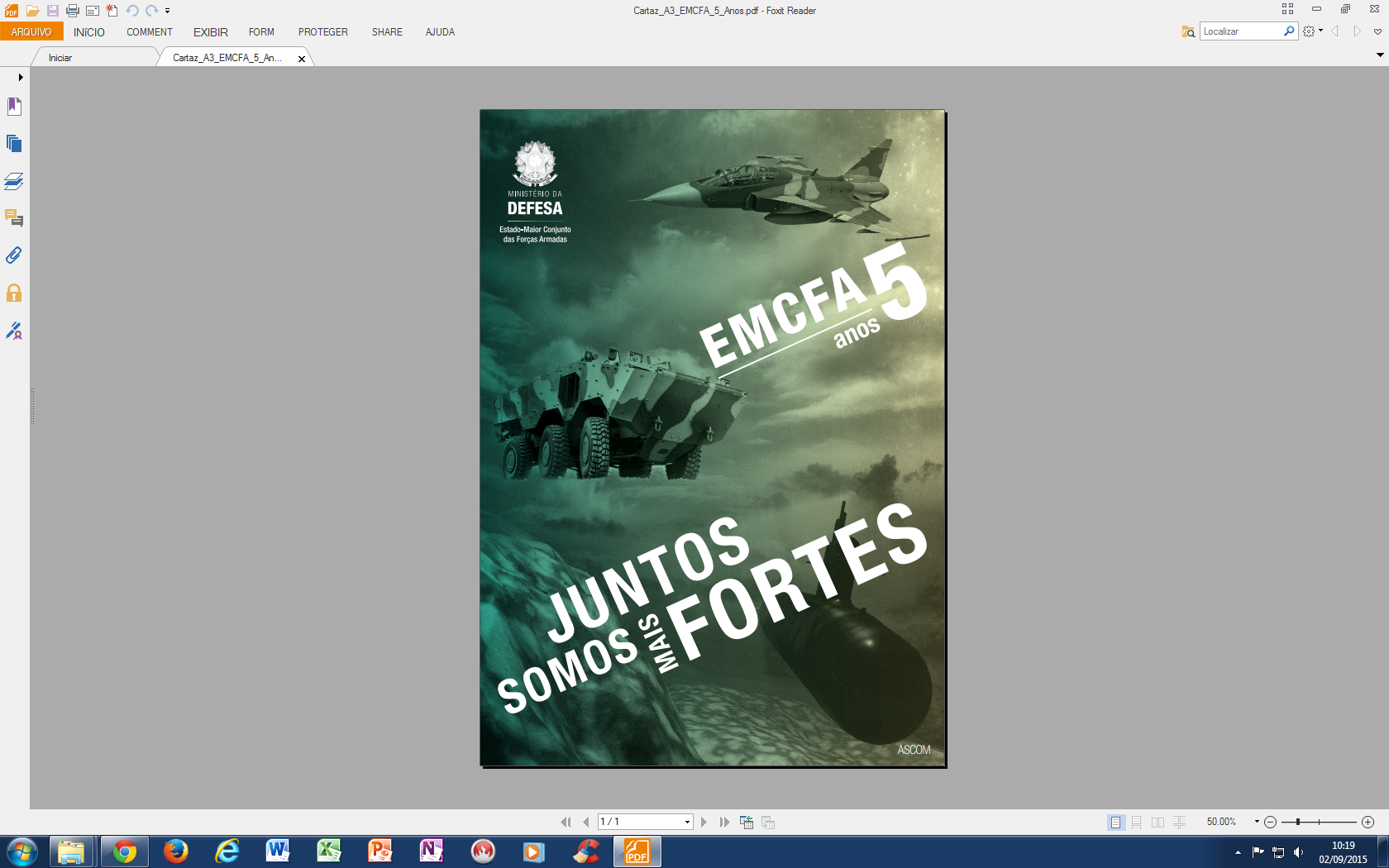 OBJETIVO
CONHECER A ESTRUTURA DO MINISTÉRIO DA DEFESA (MD) PARA A SEGURANÇA DOS JOGOS OLÍMPICOS RIO 2016 (JO RIO 2016), EM ESPECIAL PARA O ENFRENTAMENTO AO TERRORISMO.
SUMÁRIO
1. Informações gerais sobre os JO Rio 2016
2. Segurança nas Cidades do Futebol e no revezamento da Chama Olímpica
3. Estrutura de emprego das Forças singulares (FS) e Ações de Defesa
4. Enfrentamento ao terrorismo
5. Conclusão
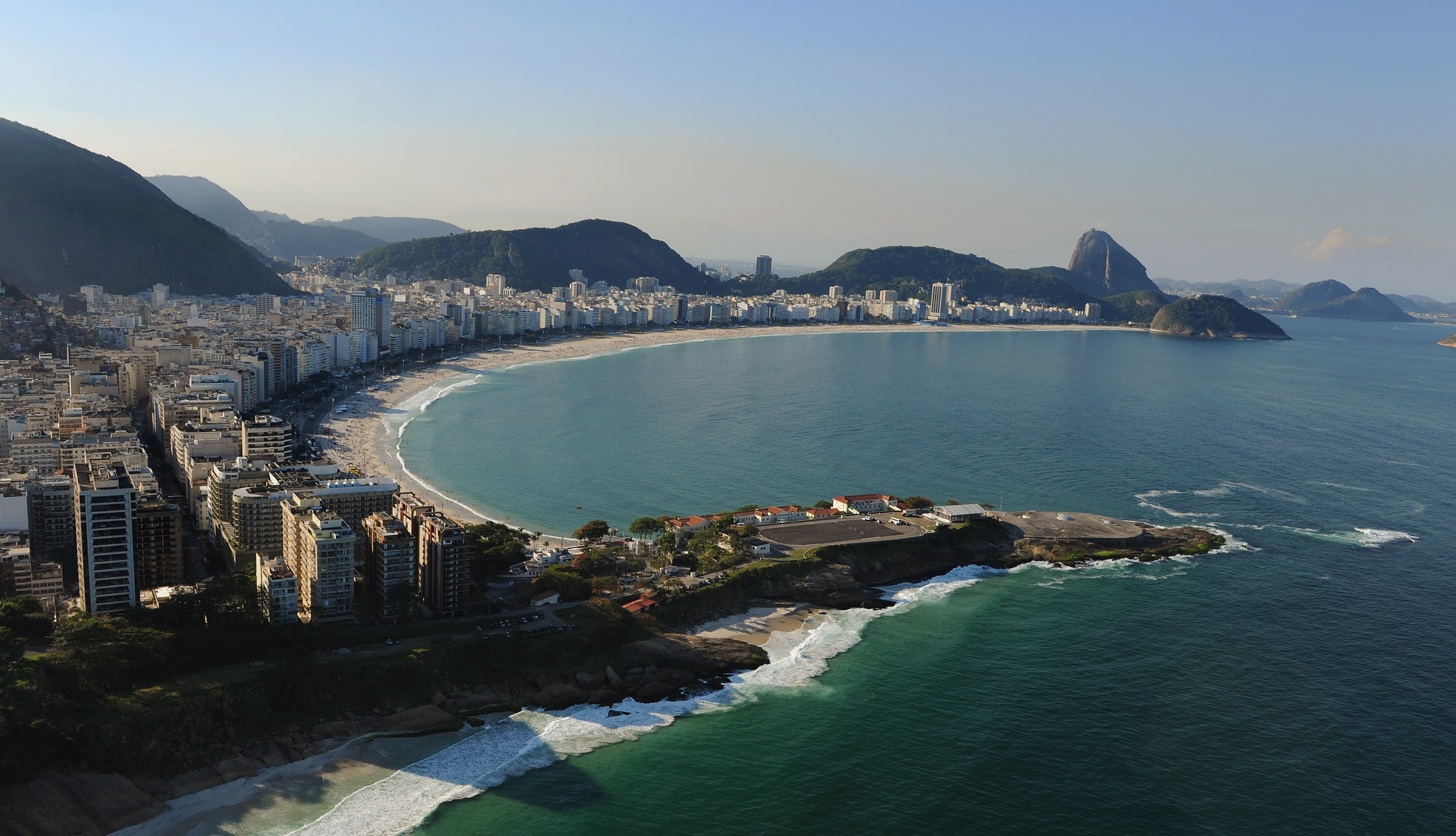 Jogos Olímpicos e Paralímpicos Rio 2016
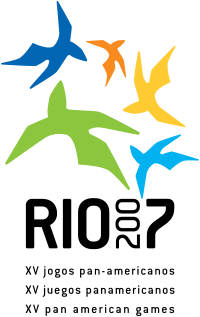 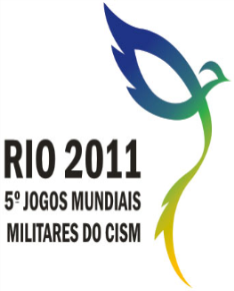 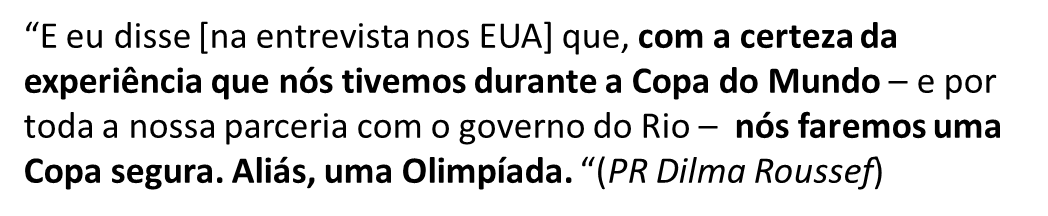 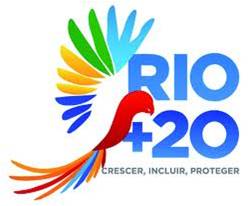 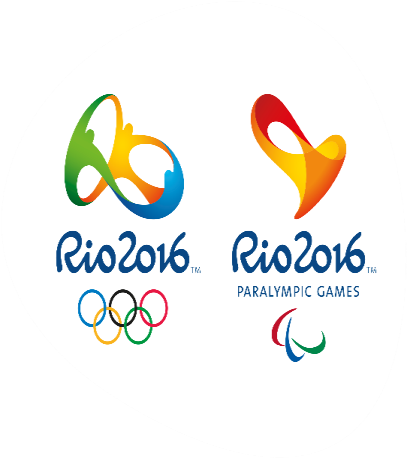 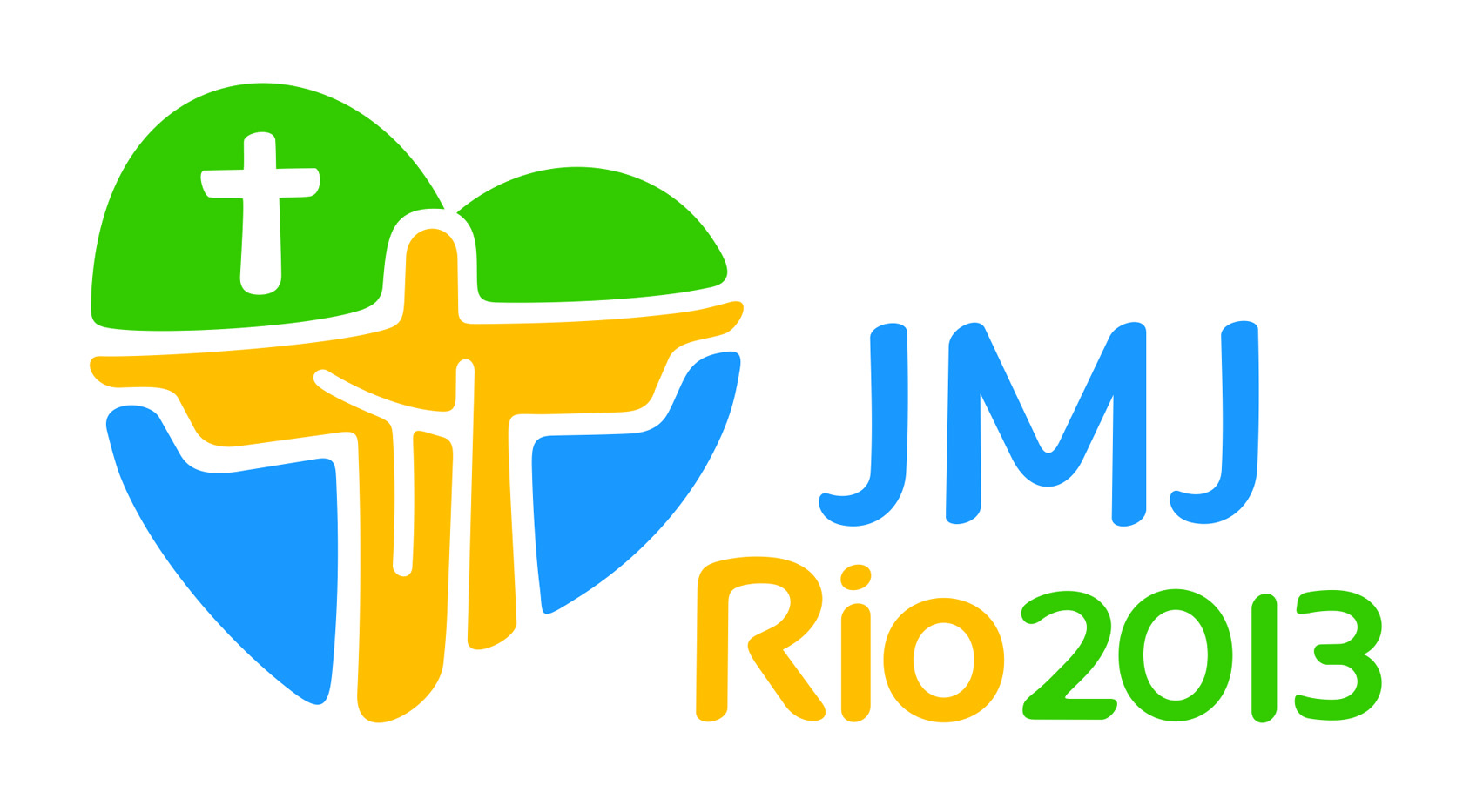 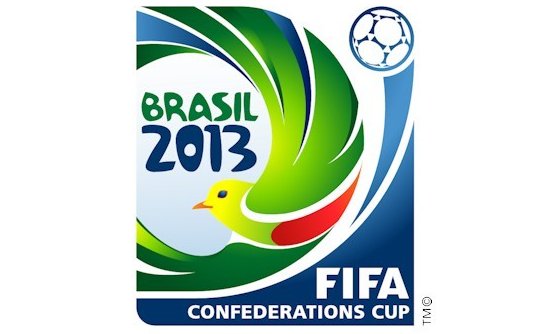 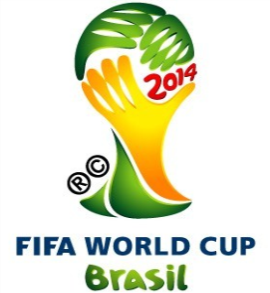 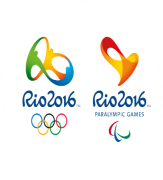 Dados de Planejamento
JOGOS PARALÍMPICOS
JOGOS OLÍMPICOS
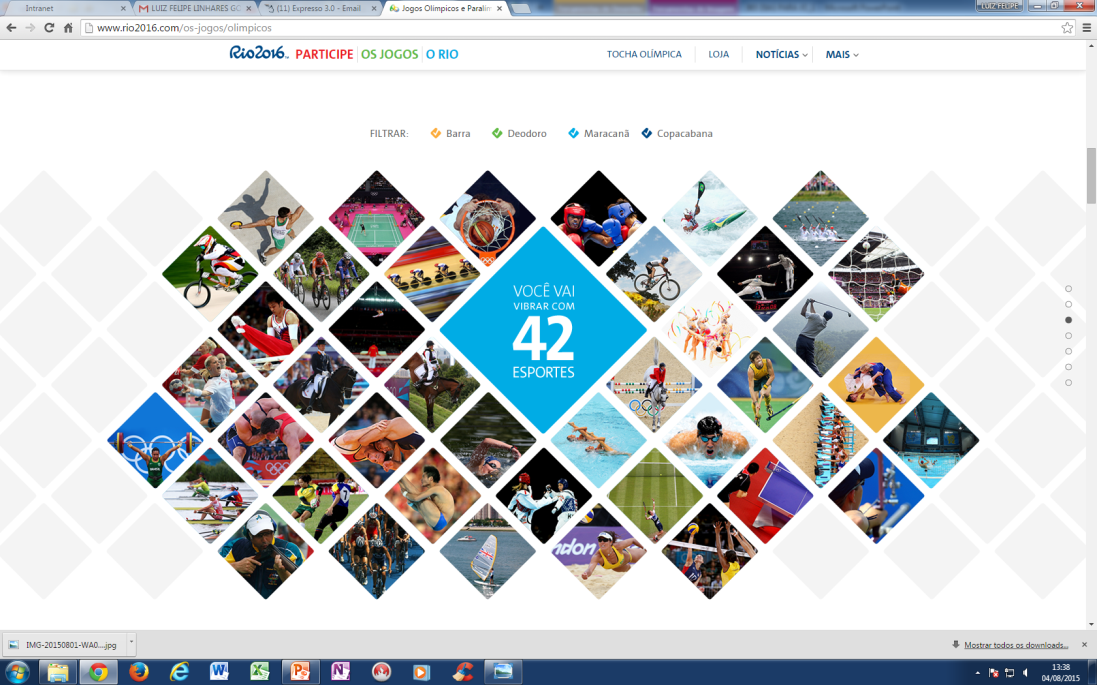 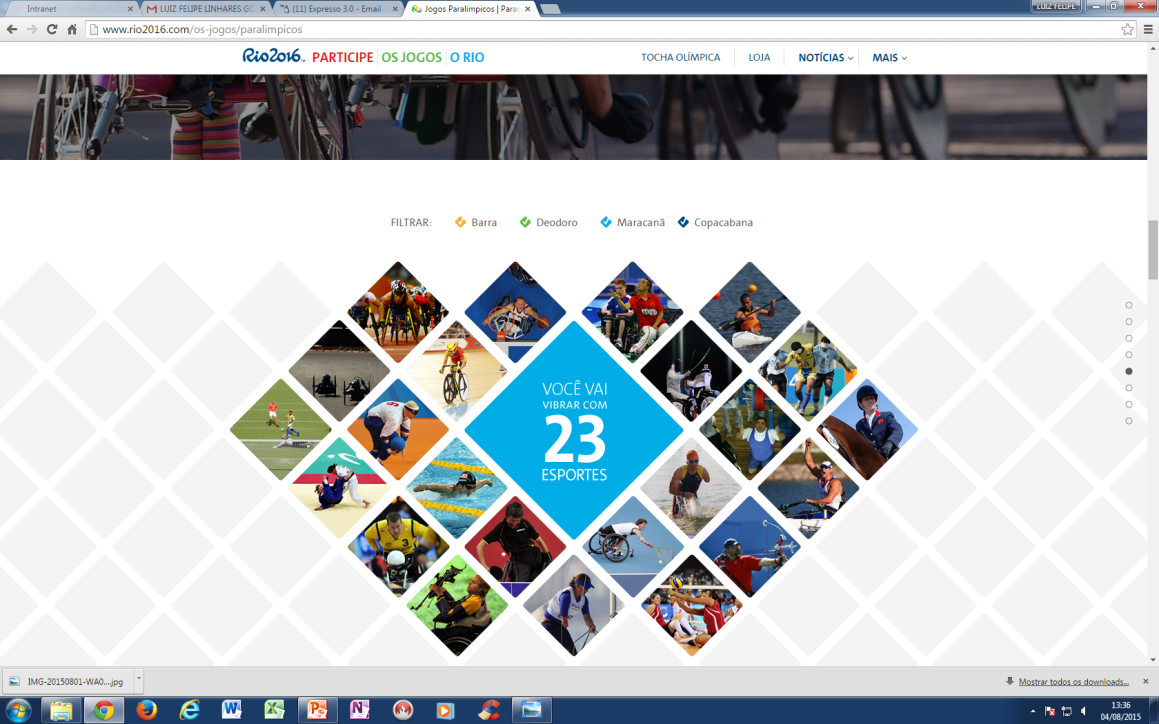 +
65 CAMPEONATOS
44  Eventos-teste    4  Cerimônias (Aberturas e Encerramentos)
100  dias com Revezamento da Chama
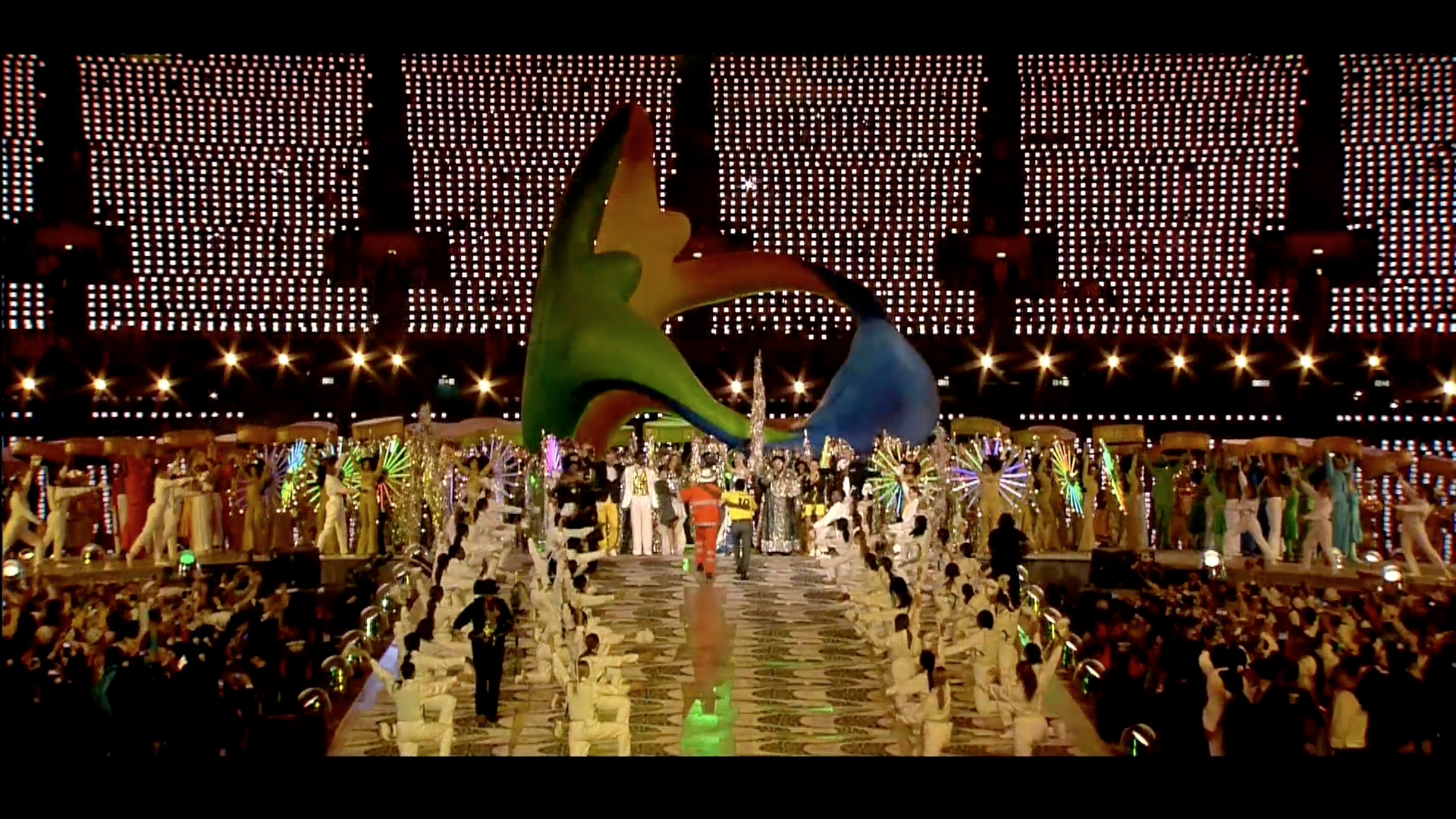 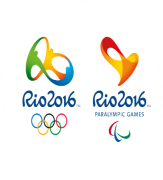 SETORES OLÍMPICOS
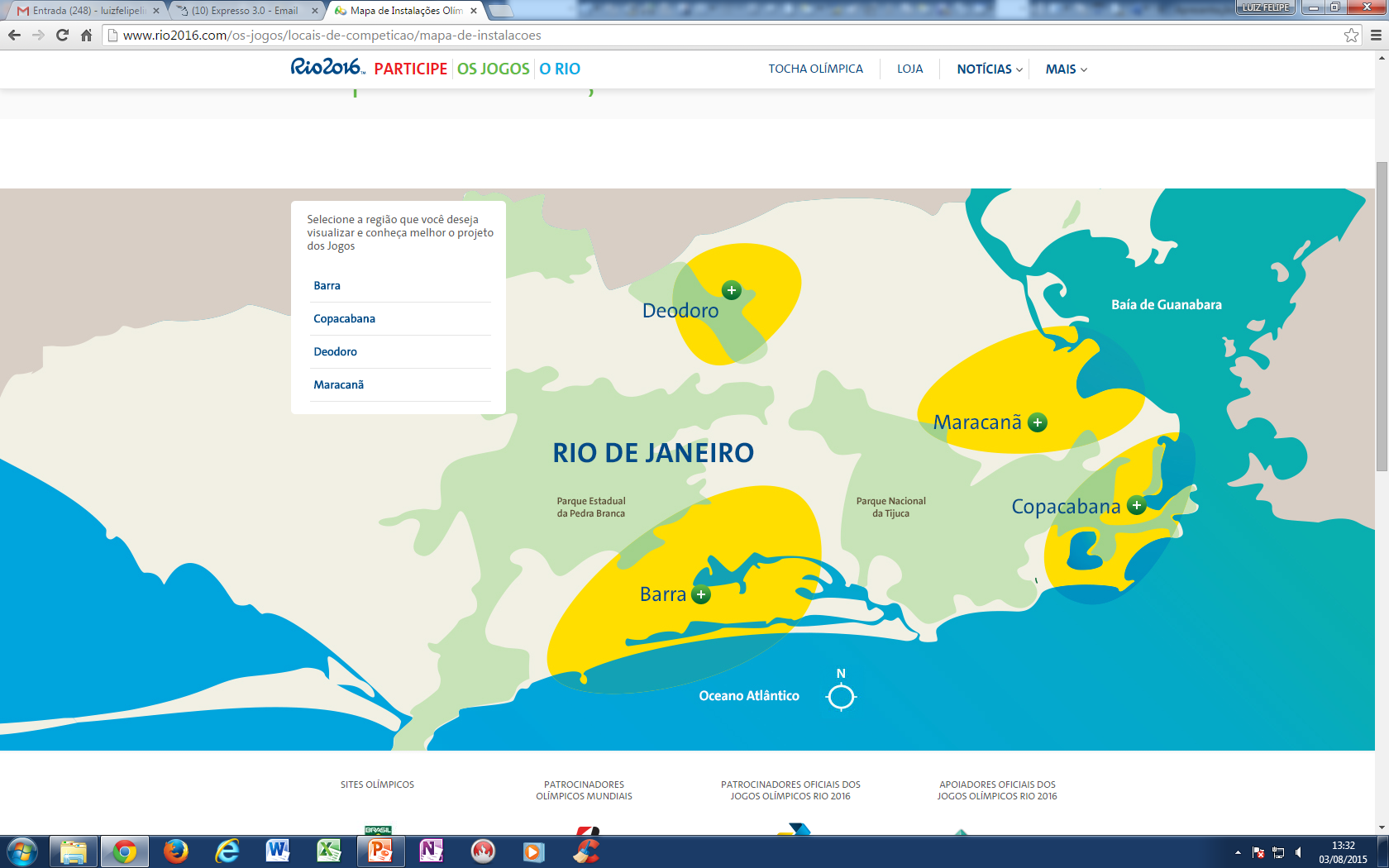 9
5
4
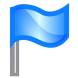 Rio de Janeiro
15
Nr DE LOCAIS DE COMPETIÇÃO
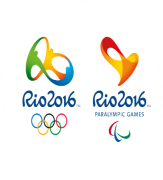 COMPARAÇÃO DE DADOS
* Atletas olímpicos e paralímpicos
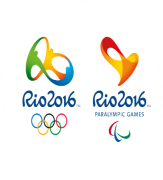 CIDADES DO FUTEBOL
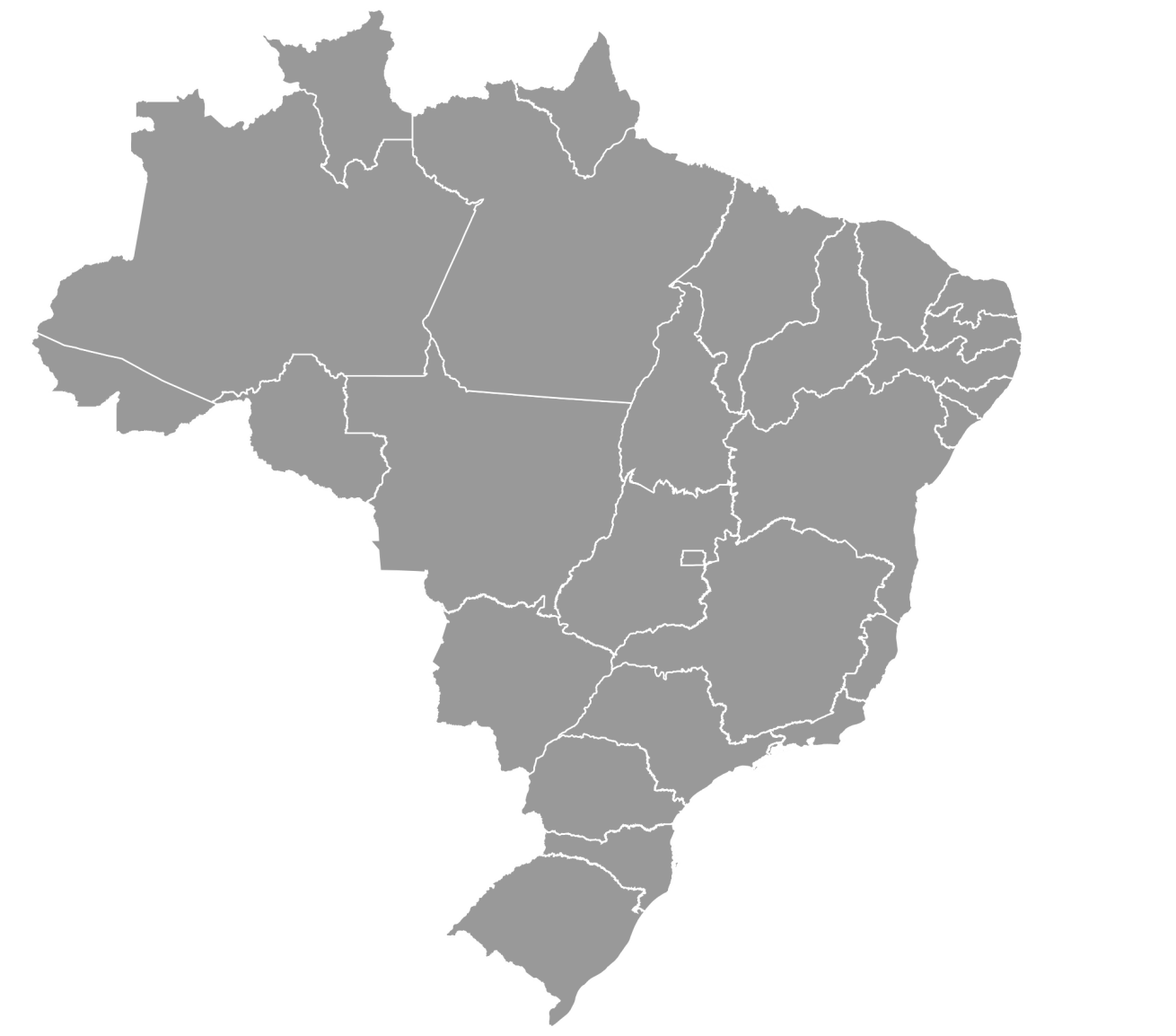 DADOS:
Jogos de 3 a 20 AGO
28 equipes
58 partidas (M/F)
Sete estádios
Finais no Maracanã
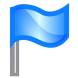 Manaus
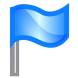 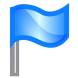 Salvador
Brasília
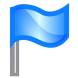 Belo Horizonte
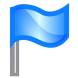 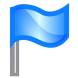 Rio de Janeiro
São Paulo
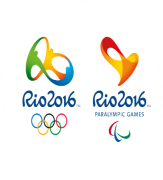 Segurança nas Cidades do Futebol
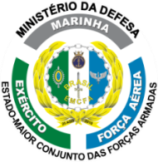 Nas cidades do futebol, a segurança tem uma preponderância para as ações dos OSP, por intermédio do compromisso dos Gov/Pref. 
Em caso de ser expedido Aviso de GLO , a segurança a cargo da Defesa compreende ações:
 de enfrentamento ao terrorismo, com atenção para a DQBRN;
 frente a contingências (FOCON); e
 para proteção de estruturas estratégicas com impacto nos Jogos.
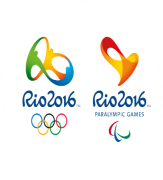 Percurso da Chama Olímpica
REVEZAMENTO DA TOCHA
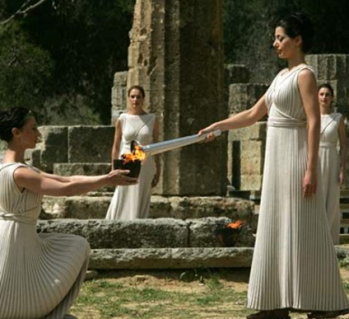 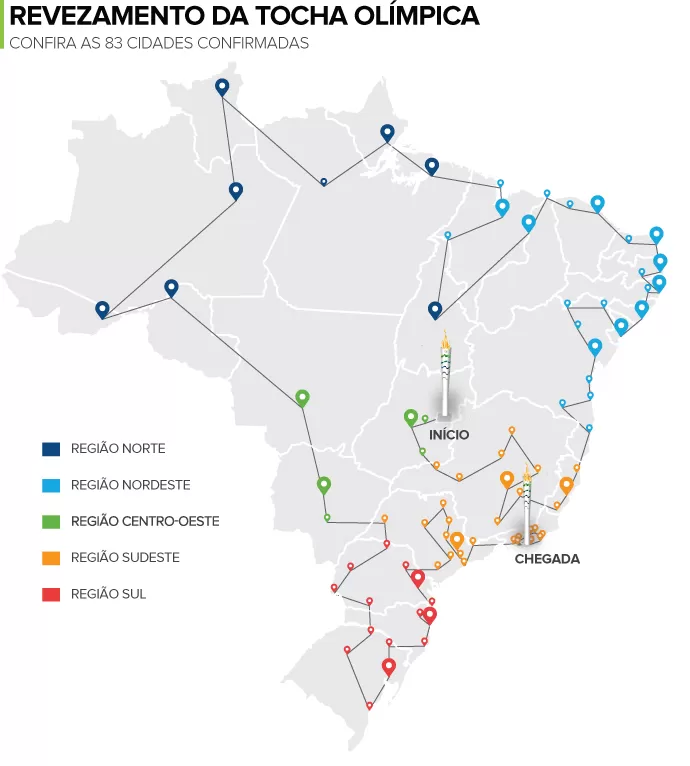 De 3 MAI a 5 AGO 16
DADOS:
- 83 cidades-celebração
- 27 capitais 
- 300 cidades
- 12 mil carregadores
- 100 dias de percurso
- 20 mil Km de rodovias
- 5,5 milhas aéreas
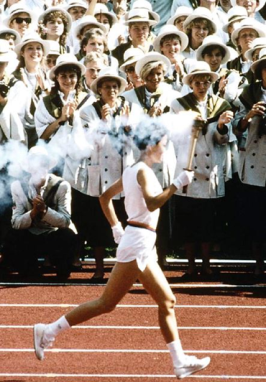 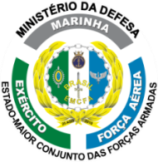 Revezamento da Chama Olímpica
Planejamento de Emprego das FS
No revezamento da Chama Olímpica a segurança tem uma preponderância para as ações dos OSP, por intermédio do compromisso dos Gov/Pref. 
	Em caso de ser expedido Aviso de GLO , a segurança a cargo da Defesa compreende ações:
 	- de enfrentamento ao terrorismo, com atenção para a DQBRN; e 
	-  frente a contingências (FOCON).
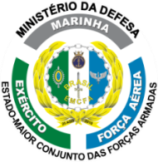 GOVERNANÇA PARA SEGURANÇA
Realizar reuniões específicas com as Autoridades de Segurança
Conselho Público Olímpico
Político
Estratégico
Comitê Executivo de Segurança Integrada - CESI
PROPOSTA
Tático
Comitês Executivo de Segurança Integrada Regionais - CESIR
Rio de Janeiro e
Cidades do Futebol
Operacional
Coordenadores Setoriais, 
Coordenadores Locais
 e Forças-Tarefas
Exemplo: Rio de Janeiro
Níveis de Coordenação
[Speaker Notes: Para evoluir no trabalho, necessário fazer a lista de parceiros por níveis decisórios;
Níveis decisórios são : operações, tatical, estrategico, politico, descrever os níveis;
Neste momento trabalharemos com o operacional e tático 


Com a constatação que as ligações internas e externas ocorrem com especificidades relacionadas  a cada nível decisório, desde novembro último, a AF de OC3 desenvolveu uma metodologia para simplificar o processo e evoluir na arquitetura Games Time. 

Os 4 níveis decisórios considerados foram: 

O nível operacional onde se considera basicamente os times de venues, os parceiros externos

O nível tático onde se encontram o centro principal de operações o “MOC” da Rio 2016, o do COI/IPC, os centros de comando dos agentes externos, bem como as FCCs. 

O nível estratégico representa o nível superior ao tático, com a participação do sênior management das instituições do nível tático. 

O nível politico representa a mais alta estrutrura de comando e controle dos jogos .]
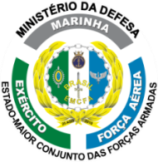 Estrutura de Emprego Militar para JO2016
GT SEG
FT Segurança
FT Aeroportos
GE Tocha
Coordenação Nacional
COI, COB e
Comitê Rio 2016
Ministro 
da Defesa
Coordenador Geral 
de Defesa para
Rio de Janeiro
Coordenadores de Defesa para
Cidades Futebol
Coordenadores de 
Ações  Centralizadas
Comandos 
MB-EB-AER
MJ, GSI, ME, 
M Sau, SAC
Outros Parceiros
Estado - Maior Conjunto das  FA
(EMCFA)
Chefia Op Conjuntas (CHOC)
AEGE
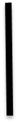 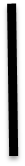 4 Coordenadores Setoriais
Deodoro
Barra
Copacabana
Maracanã
5 Comandos Regionais
São Paulo
Belo Horizonte
Brasília 
Salvador
Manaus
5 Comandos Nacionais
Seg e Def Cibernética
Ações Aeroesp e Aeroportuárias
Prev Cmb Terrorismo
Fiscalização Explosivos
Logística Militar
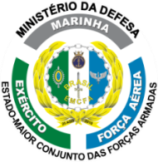 Quadro do Tempo
Plj Operacionais
Integração Áreas
Obras e Aquisições
Eventos 1
Eventos 2
Eventos 3
Rio 2016
Tocha
Jogos
1. GOVERNANÇA
2. Planos Estratégicos
3. Plj  Operacionais
4. Preparação das FS
5. Plj Cidades Futebol
6. Plj  Rev Chama Olímpica
7. Planos Táticos FS
Apronto Operacional
DEFESA
Apoio Rev Tocha
8. Concentração
9. Op Jogos
10. Reversão
Apoio a Eventos-teste
<
PLANEJAMENTO
>
EXECUÇÃO
Ações de Defesa
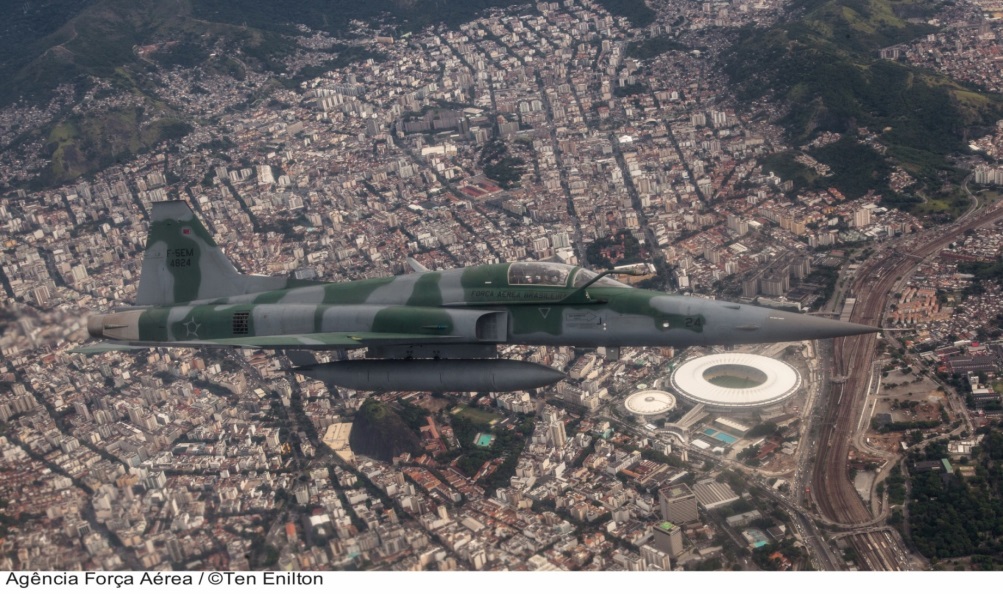 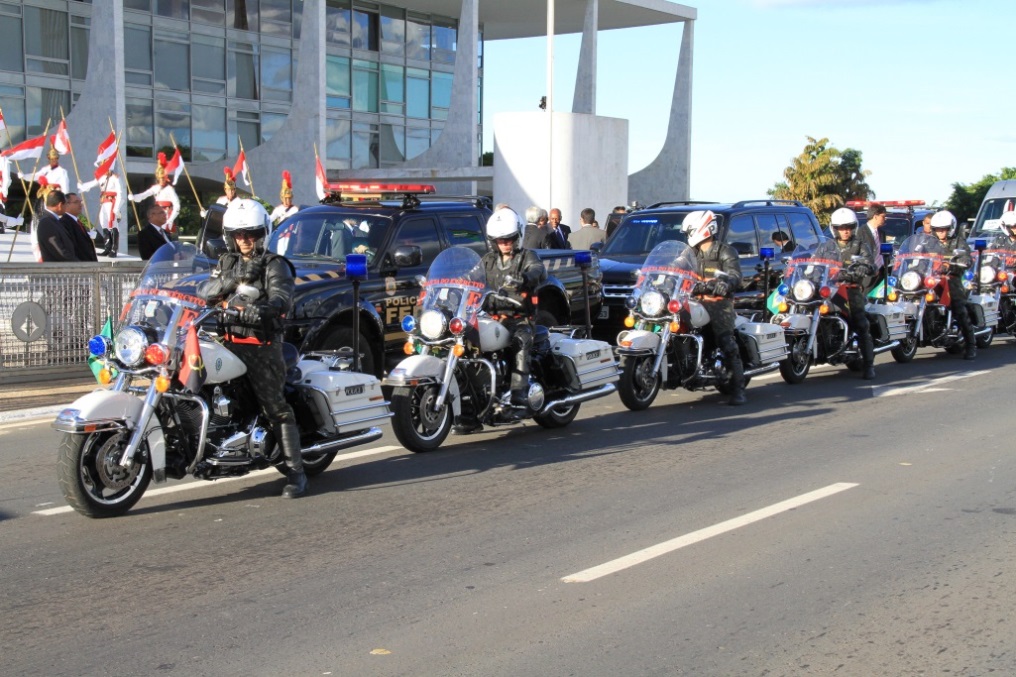 DEFESA AEROESPACIAL
ESCOLTA DE DIGNITÁRIOS
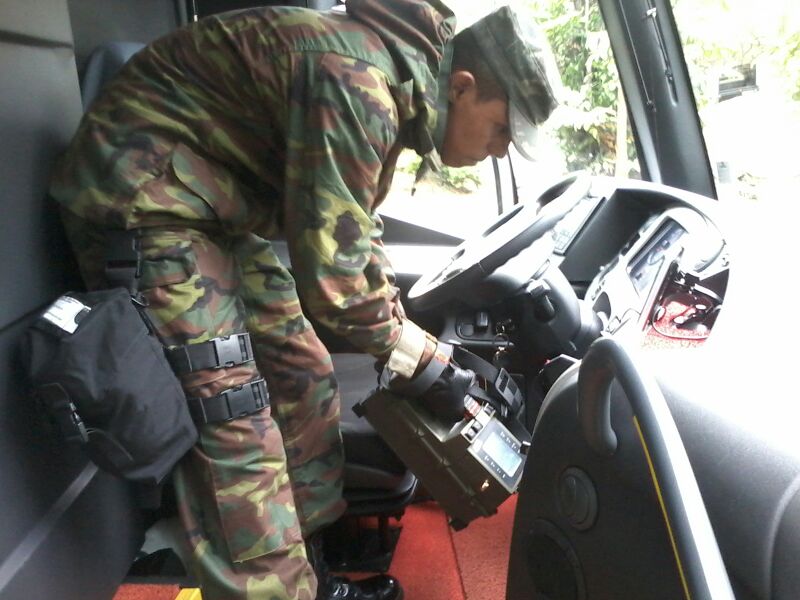 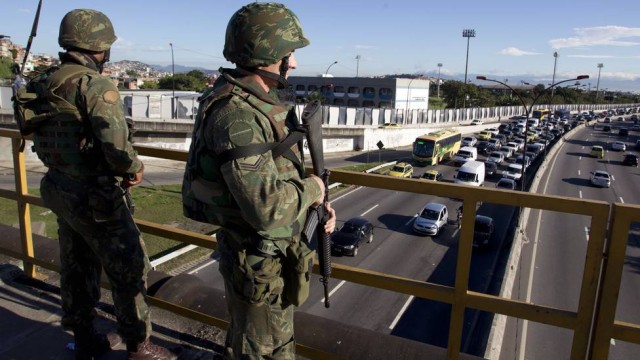 SEGURANÇA DE ROTAS PROTOCOLARES
VARREDURA DQBRN
Ações de Defesa
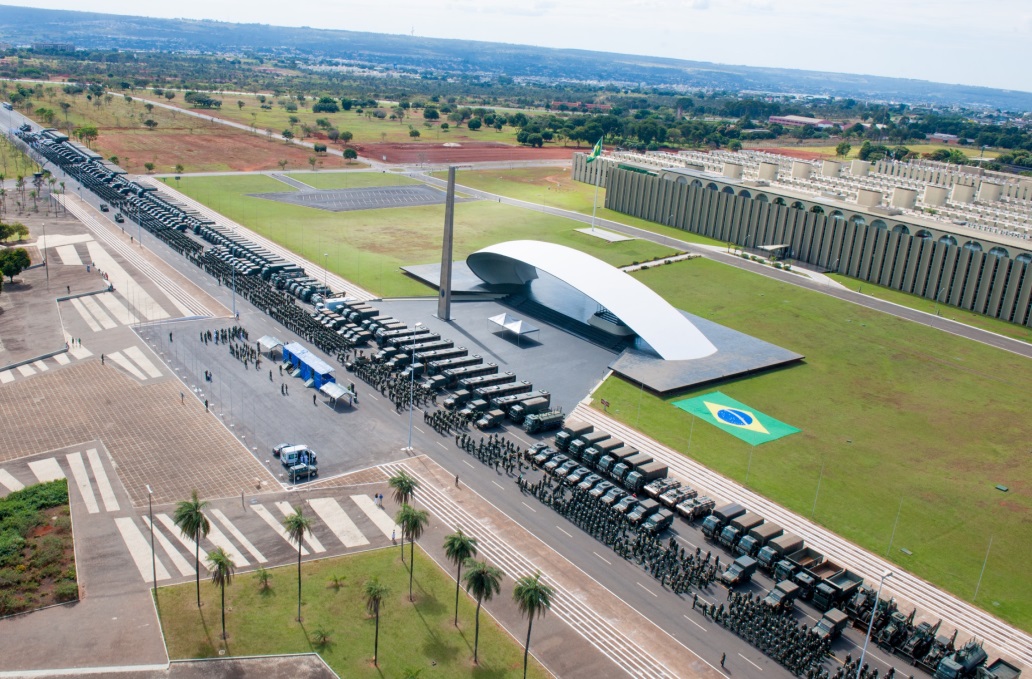 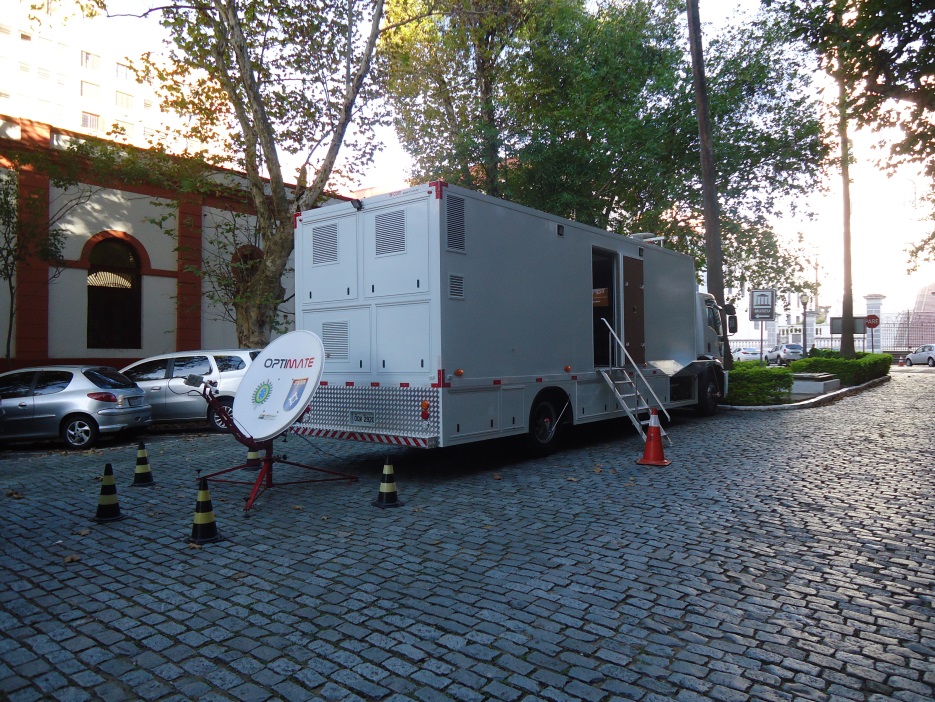 APRONTO OPERACIONAL
COMANDO E CONTROLE MÓVEL
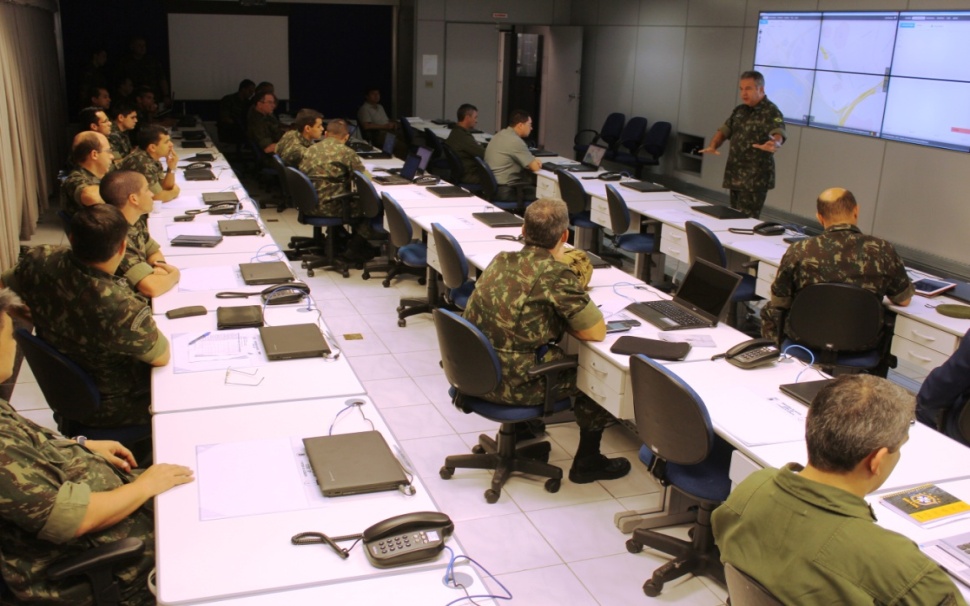 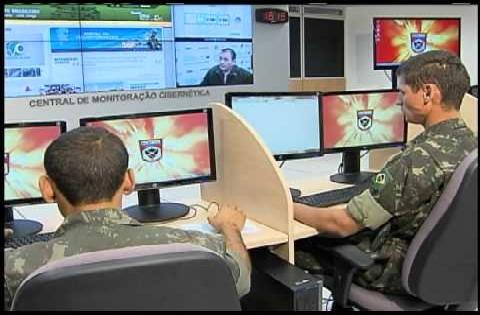 CENTRO DE OPERAÇÕES
DEFESA CIBERNÉTICA
Ações de Defesa
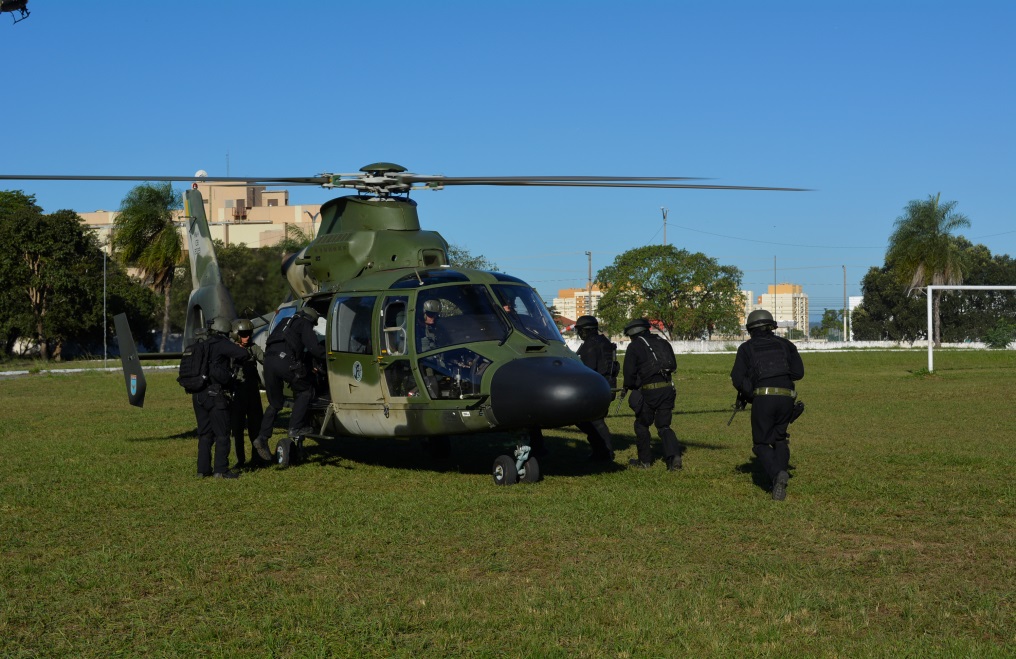 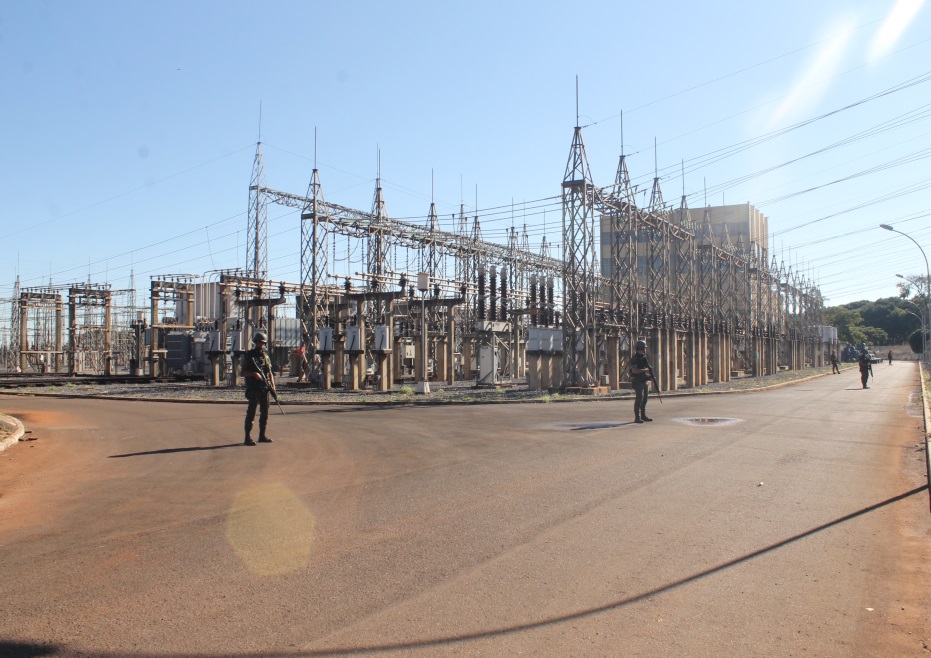 PROTEÇÃO DE ESTRUTURAS ESTRATÉGICAS
OPERAÇÕES ESPECIAIS
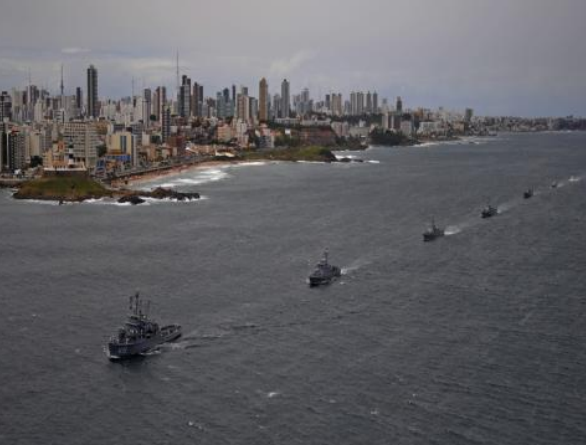 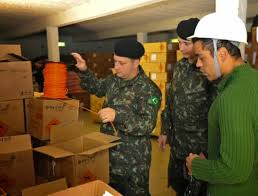 FISCALIZAÇÃO DE PRODUTOS CONTROLADOS
DEFESA MARÍTIMA E FLUVIAL
ENFRENTAMENTO AO TERRORISMO
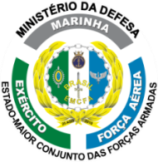 1º CENÁRIO ( Desde já e até ativada a GLO)
MINISTÉRIO DA DEFESA
De acordo com as atribuições legais para atuação
Atividades:
Inteligência
Def Cibernética
Fiscalização de Produtos Controlados
Adestramento
Capacitação
Planejamento
MINISTÉRIO DA JUSTIÇA
De acordo com as atribuições legais para atuação
Atividades:
Cooperação internacional
Imigração
Polícia Judiciária
Segurança de Dignitários
Vistoria e Contramedidas
Segurança de Portos e Aeroportos
Inteligência e Antiterrorismo
-  Planejamento e elaboração de PROTOCOLOS OPERACIONAIS CONJUNTOS
  -  Integração por intermédio de Of Ligação/enlace
ENFRENTAMENTO AO TERRORISMO
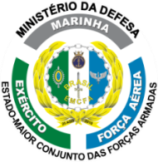 2º CENÁRIO ( Qdo ativada a GLO)
MINISTÉRIO DA DEFESA
Novas atribuições em caso de ativação de GLO
Novas possíveis atividades:
Policiamento ostensivo
Ações de natureza preventiva ou repressiva
Emprego operacional
DQBRN (vistorias e varreduras)
Prontidão (FOCON)
Resposta imediata
MINISTÉRIO DA JUSTIÇA
Mantém as mesmas atribuições legais para atuação

Atividades:
Cooperação internacional
Imigração
Polícia Judiciária
Segurança de Dignitários
Vistoria e Contramedidas
Segurança de Portos e Aeroportos
Inteligência e Antiterrorismo
- Execução DE PROTOCOLOS OPERACIONAIS CONJUNTOS
- Integração por intermédio de um Estado-Maior interagências/Assessorias
[Speaker Notes: DECRETADA GLO....TIREI ...DE]
ENFRENTAMENTO AO TERRORISMO
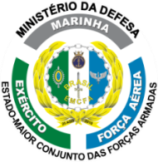 2º CENÁRIO ( Qdo ativada a GLO)
PROPOSTA DE ATUAÇÃO E EMPREGO

	Caso 01 : ocorrência de incidente previamente visualizado nos planejamentos -> ATUAR COMO PREVISTO NOS PROTOCOLOS.

	Caso 02: incidente não constante dos protocolos  -> atuar segundo decisão consensual  e integrada, observadas a competência legal e a capacidade disponível  (“liderança situacional”) -> CENTRO INTEGRADO DE ENFRENTAMENTO AO TERRORISMO (CIET)
UM EXEMPLO.....
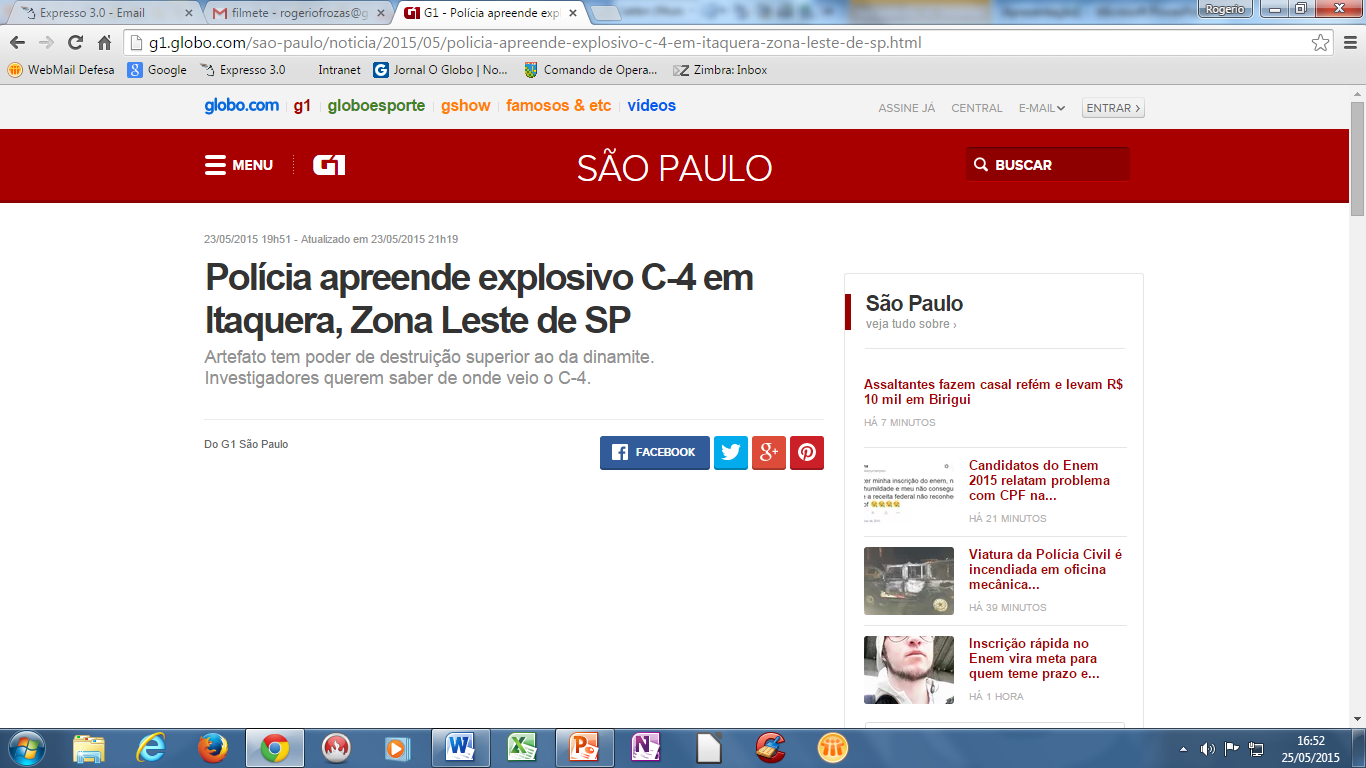 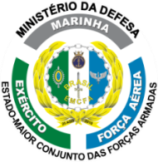 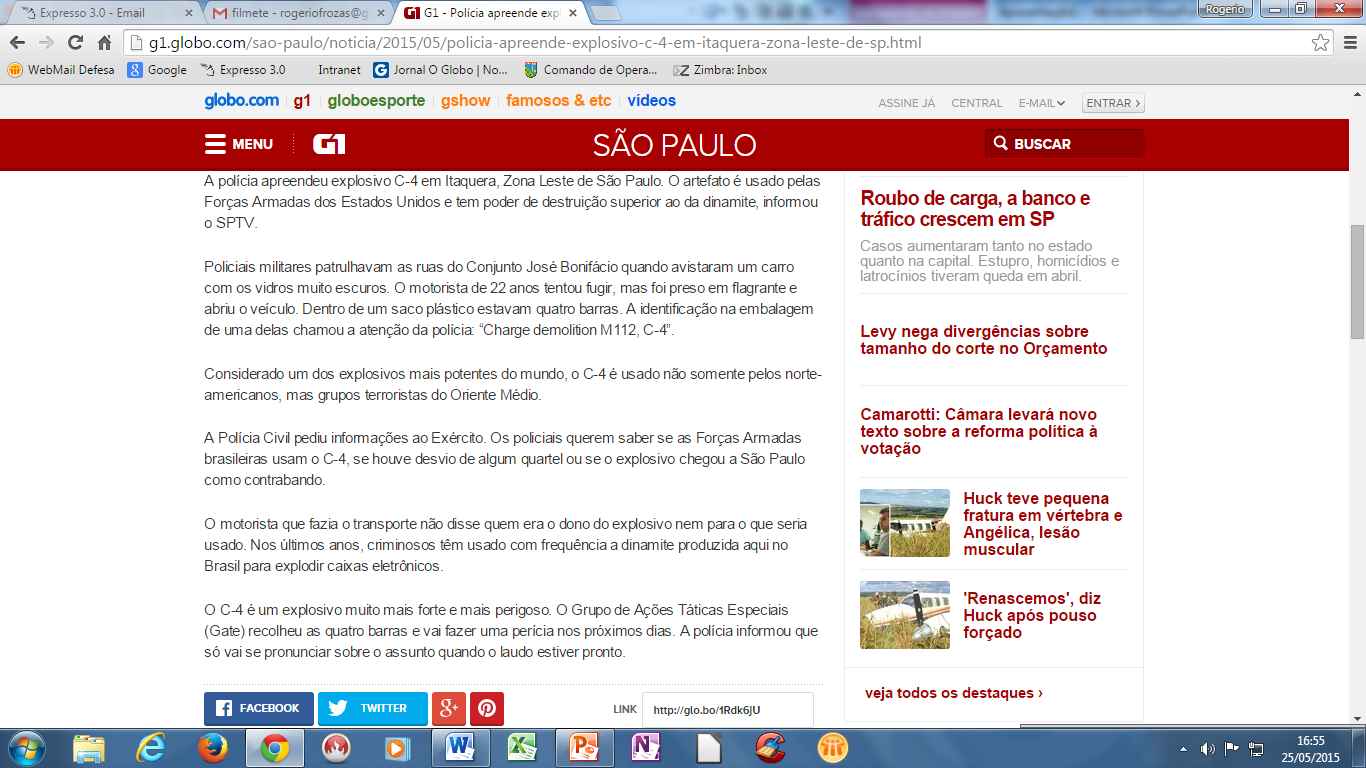 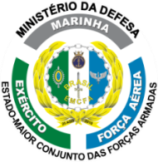 CESI
PROPOSTA EM DISCUSSÃO
CESIR
CIET*
MJ / MD / ABIN
CIANT
CCPCT
DPF
Pol Intern
Coordenação compartilhada

Integração

Protocolos Op Cj

Liderança 
Situacional
Op Info
Pessoal
FAB
Intlg
PRF
DRCI
Adm/Fin
Av Ex
GE
Op
DQBRN
DEPEN
SENASP
Log
DCiber
Negociação
OLig MD *
C2
Jur
Olig
MJ *
* CIET – Comitê Integrado  de Enfrentamento ao Terrorismo
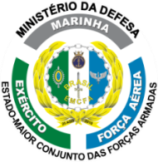 Ministério da Defesa
- Marinha do Brasil
- Exército Brasileiro
- Força Aérea Brasileira
2.  Ministério da Justiça
     - Departamento da Polícia Federal
     - Secretaria Nacional de Segurança Pública
     - Departamento da Polícia Rodoviária Federal
     - Secretaria Extraordinária para Grandes Eventos
3. Gabinete de Segurança Institucional
     - Agência Brasileira de Inteligência
4. Ministério da Integração Nacional
     - Secretaria Nacional da Defesa Civil
5. Ministério da Fazenda
     - Receita Federal do Brasil
6. Governos Estaduais e municipais
7. Outras agências
INSTITUIÇÕES E ÓRGÃOS PARTICIPANTES
CONCLUSÃO: As operações interagências constituem o fundamento principal do enfrentamento à ameaça terrorista!
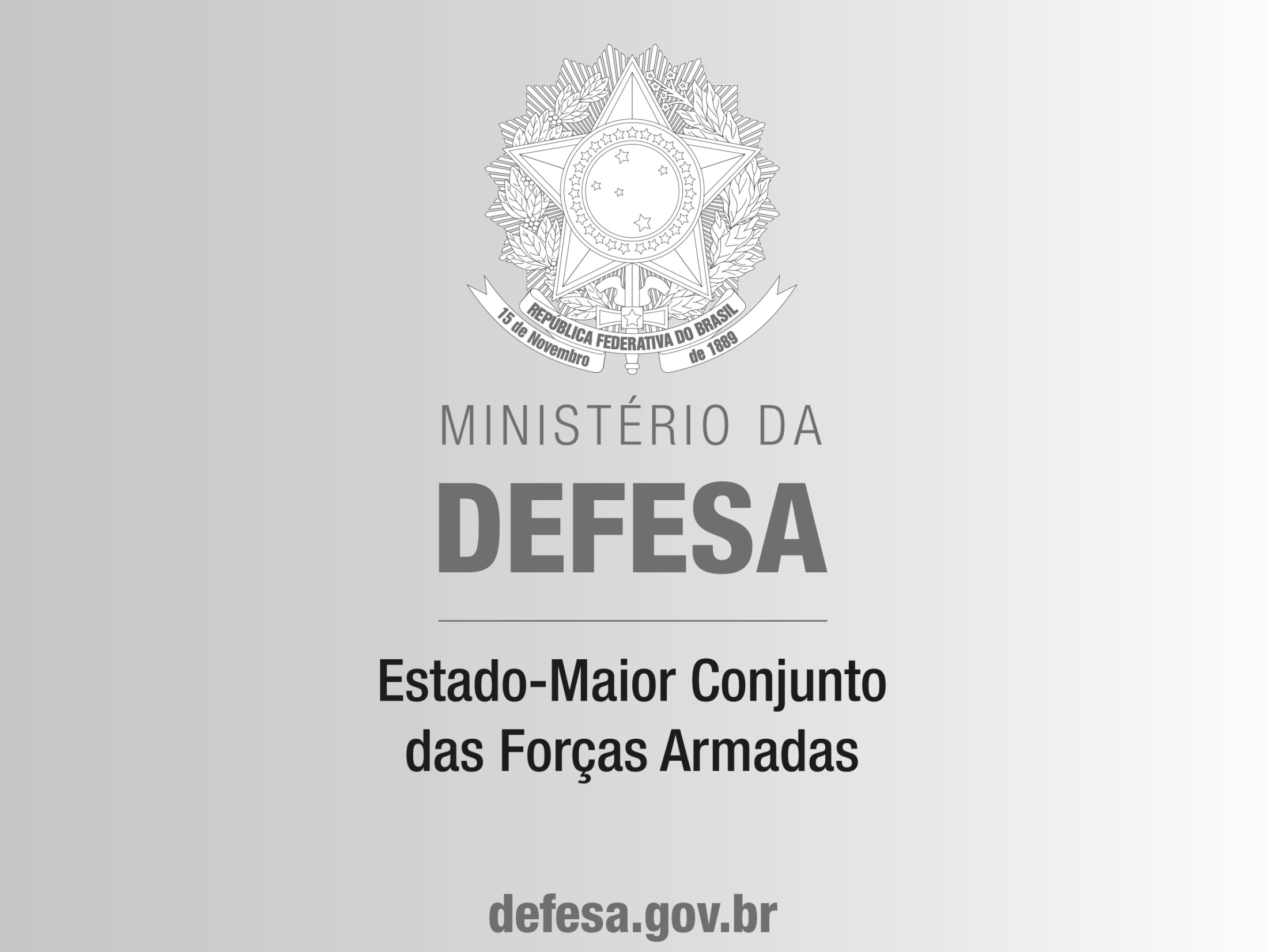 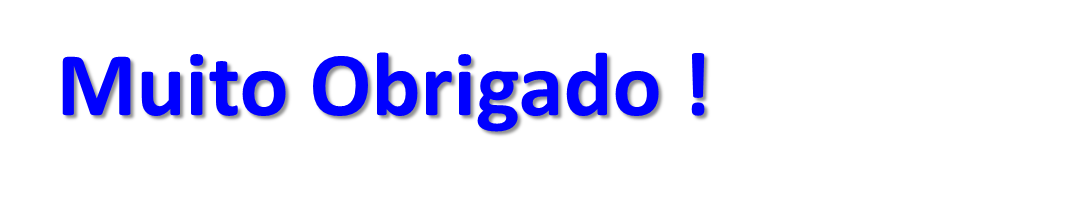 Gen Linhares: felipe.linhares@defesa.gov.br      Cel. 61-9357.7769